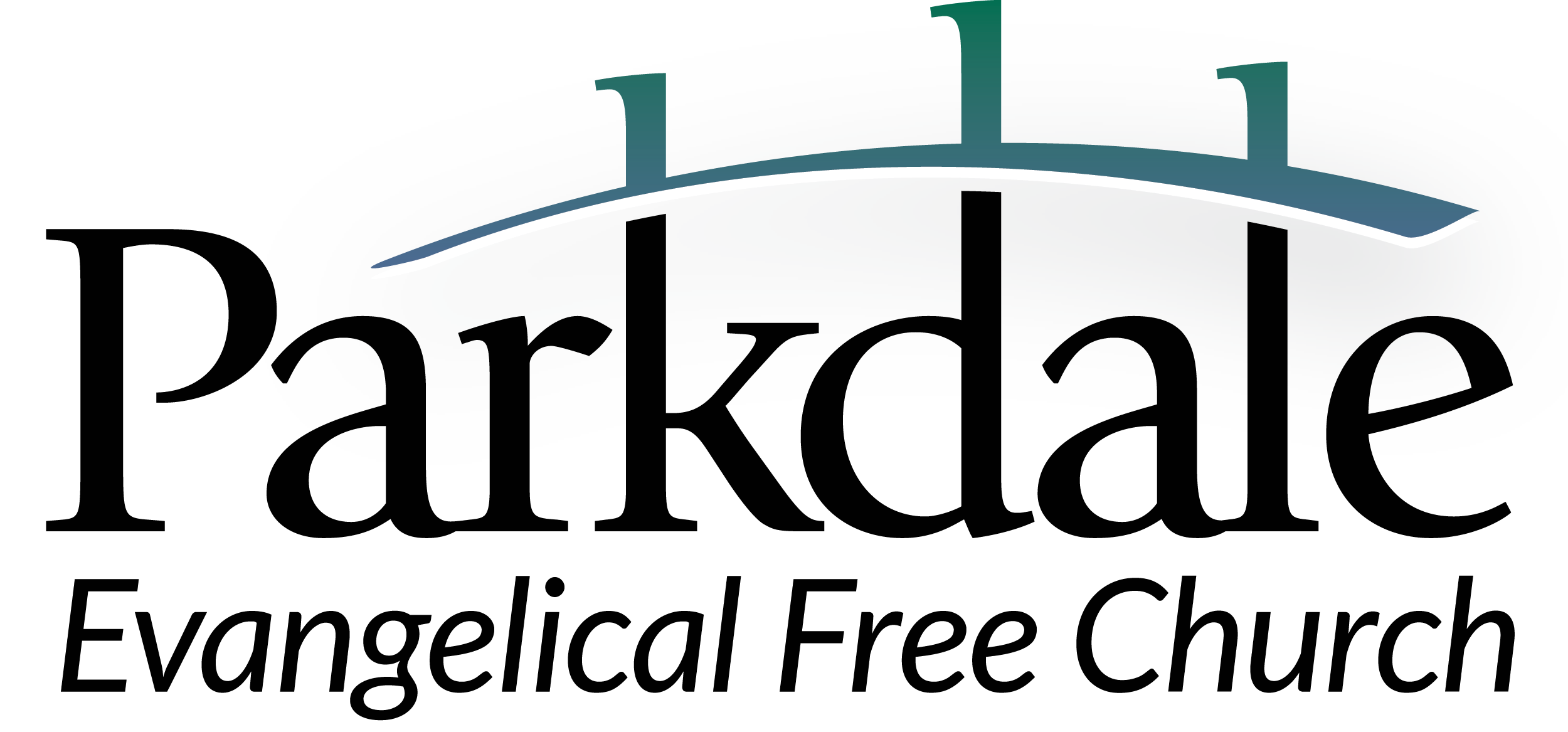 Mar 26, 2023
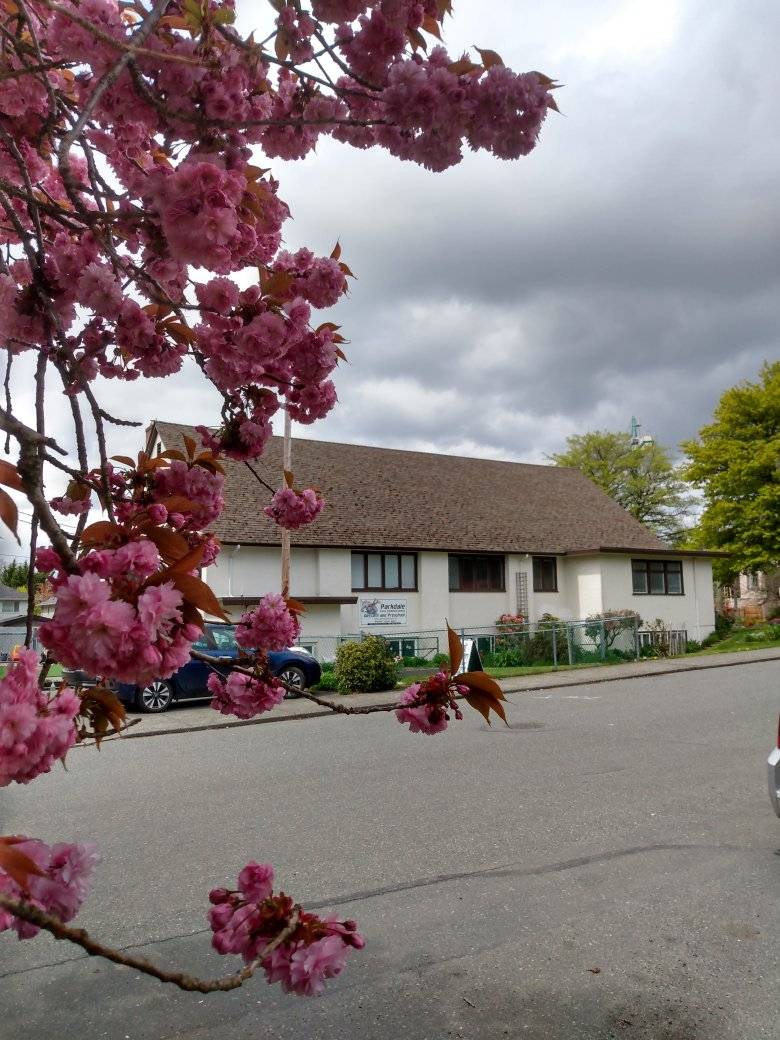 Welcome to Parkdale Church!
Today, we will have a special guest speaker.
Please Check Your Bulletin for:
Small groups & gatherings
Opportunities to give and serve
Prayer items & today’s Scripture
See parkdalechurch.ca for more
Opening Songs
In Christ Alone 
Our God is Greater
His Mercy is More
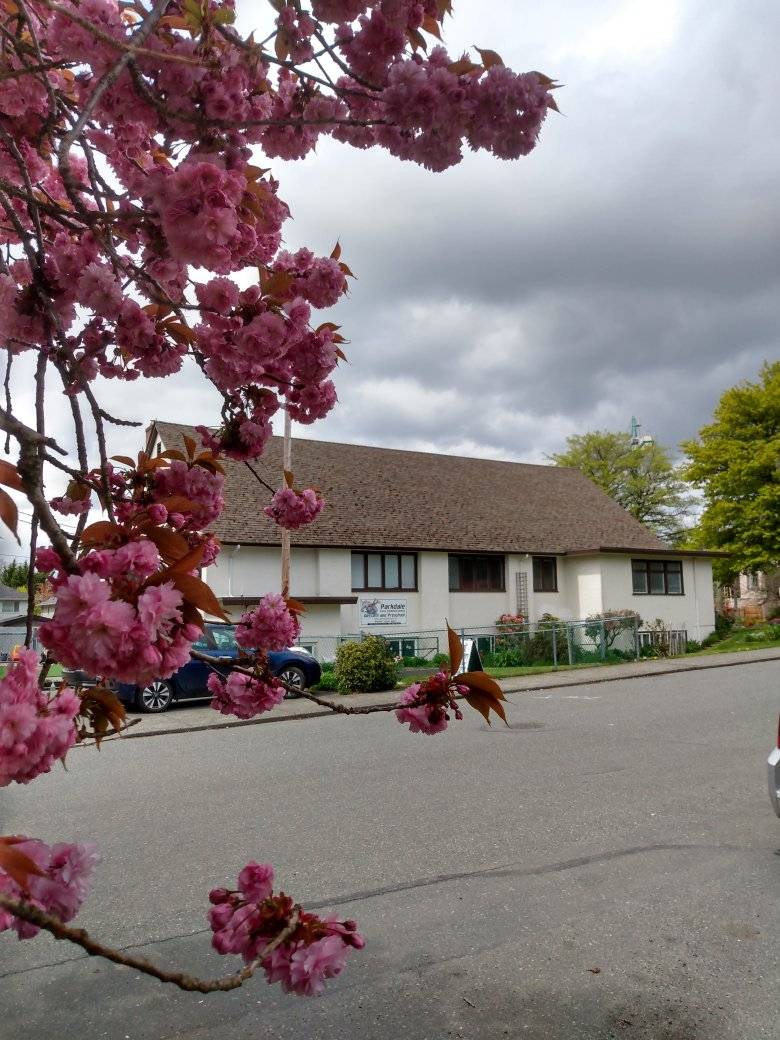 Parkdale this Season:
Serving:
Sunday school helpers
Music team
Building & Yard maintenance
Giving:
See bulletin, website, or drop-box
Connecting:
Small groups – see bulletin
“Guess Who’s coming for dinner” on April 2 – see signup sheet
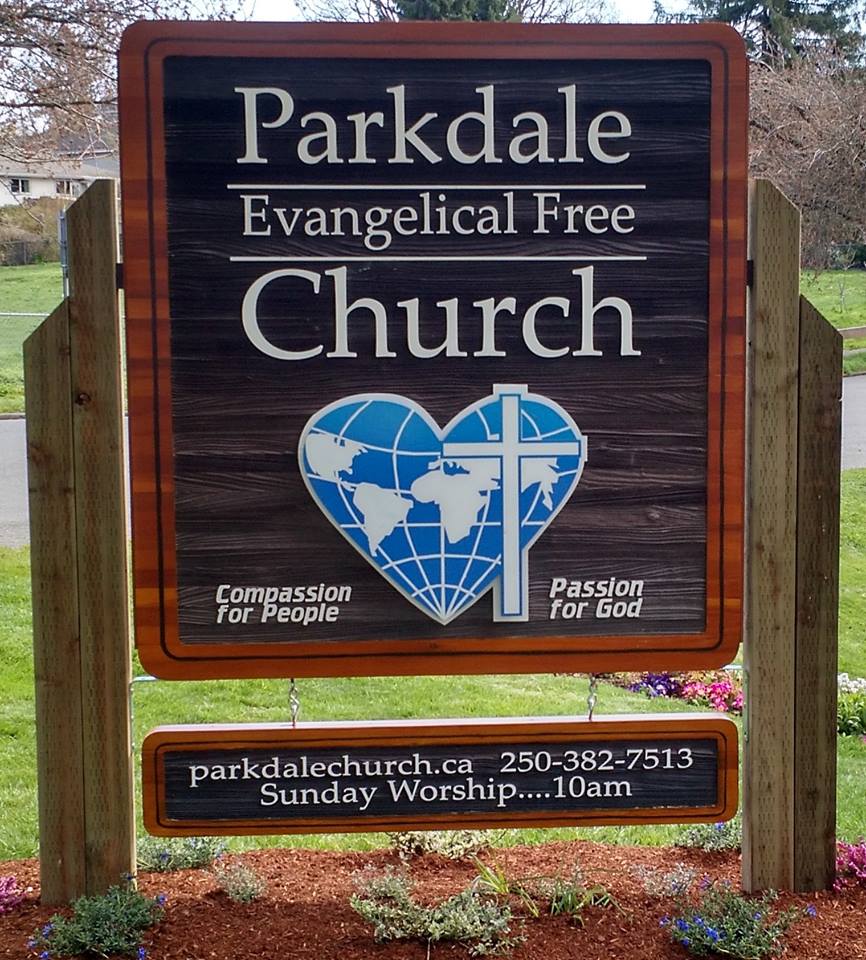 Membership: Chris Stratton
Membership: 1 Corinthians 12 – “part of the Body”
Commitment: to this particular church family
Agreement & Accountability
Responsibility & Authority
Requirement: to be part of God’s family!
Expressed through Testimony
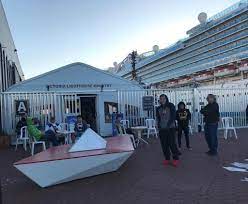 Missions Spotlight
Al Kelly
Lighthouse Harbour Ministries
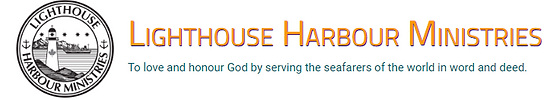 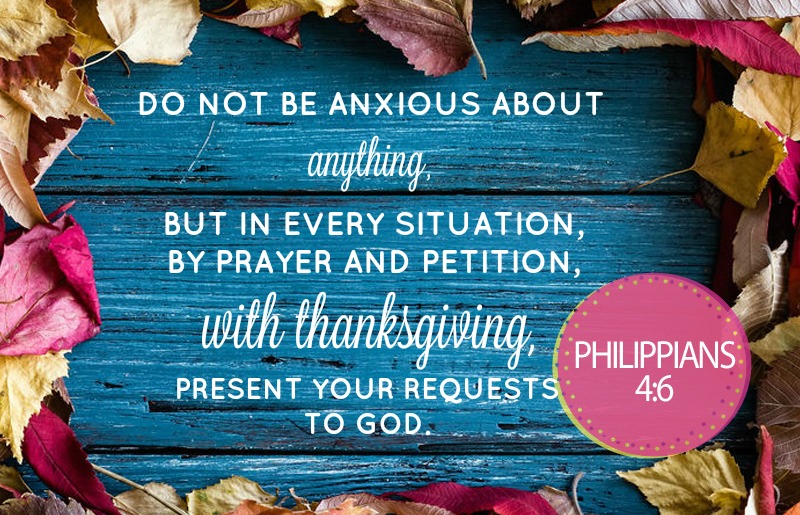 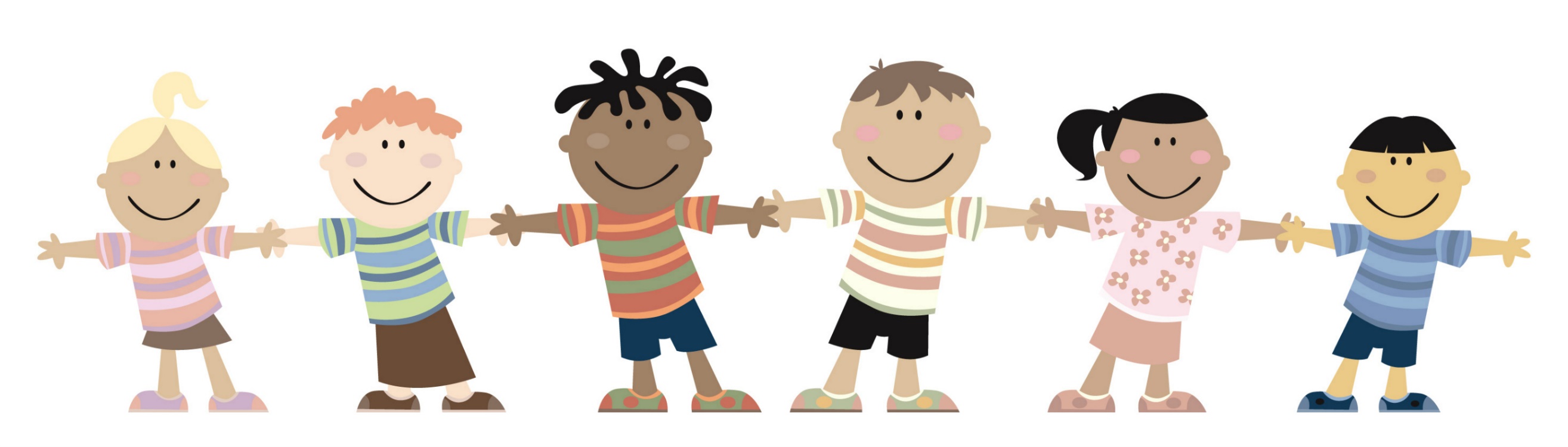 Kids’ Minute:Sunday School for all ages!
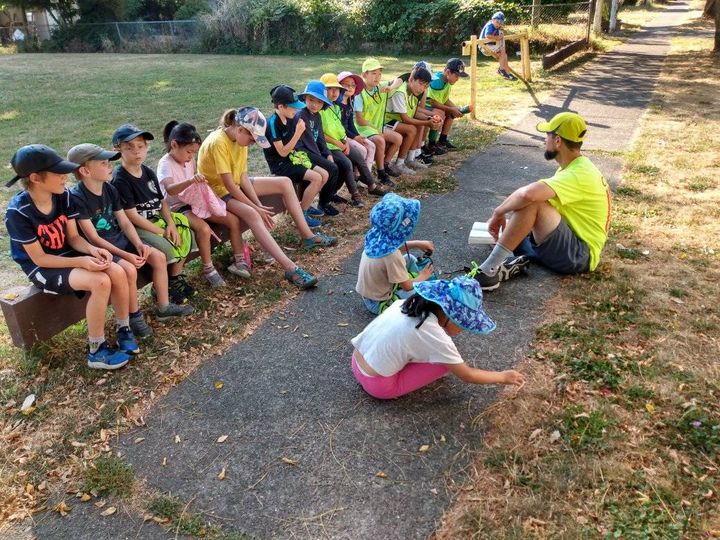 Guest Speaker
Nathan Kinsey
Winsome Games, LPD-EFCC
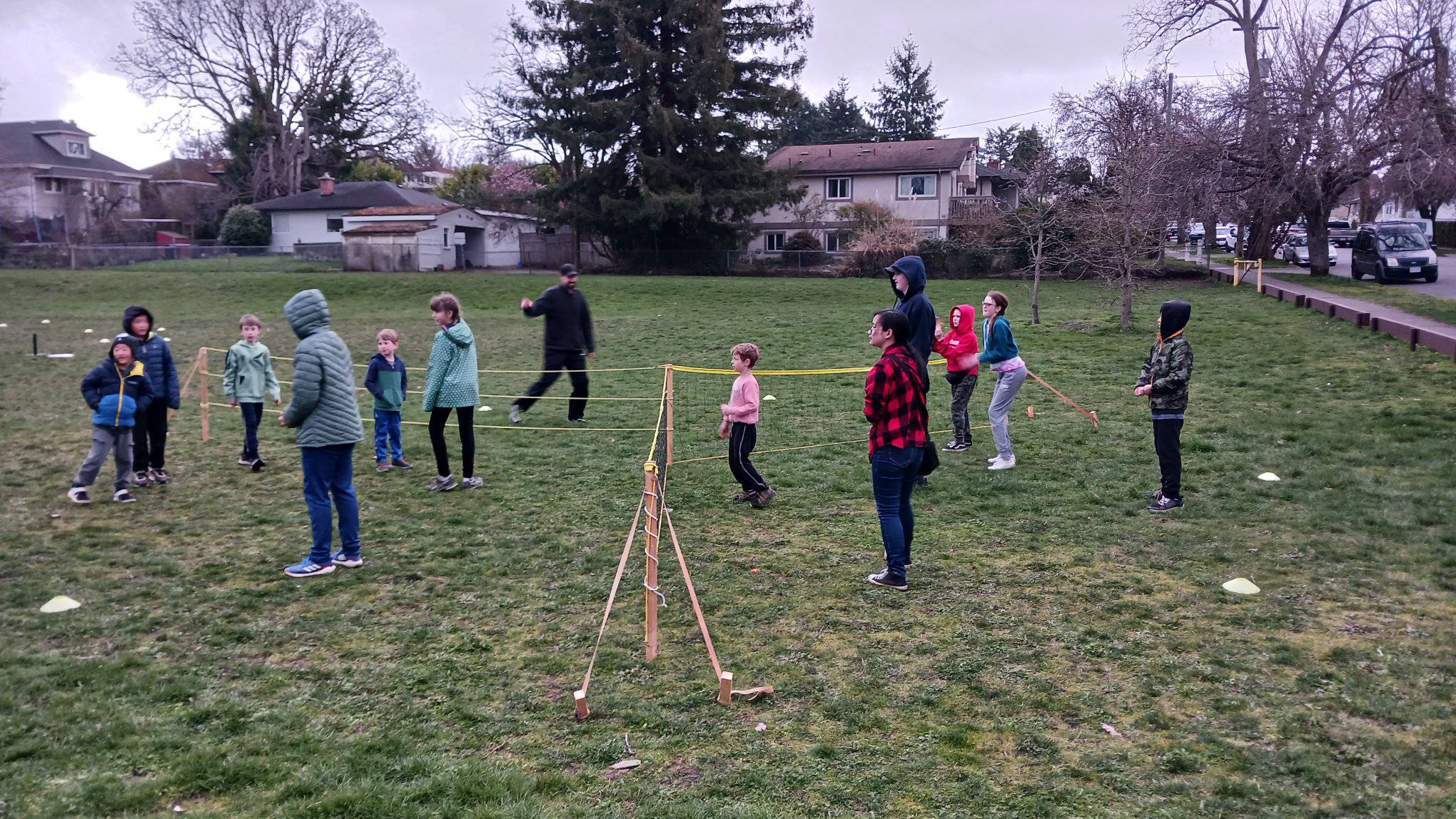 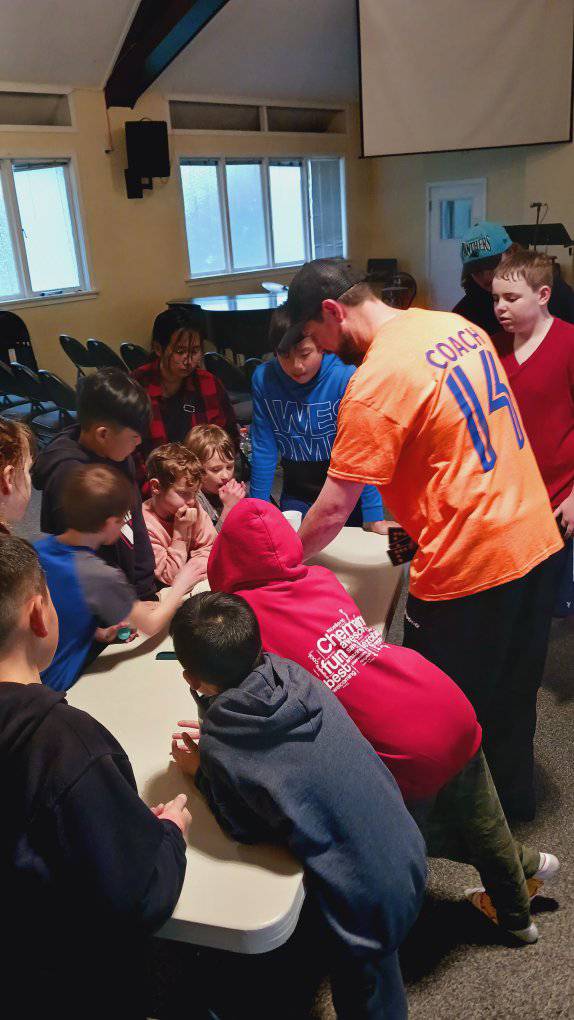 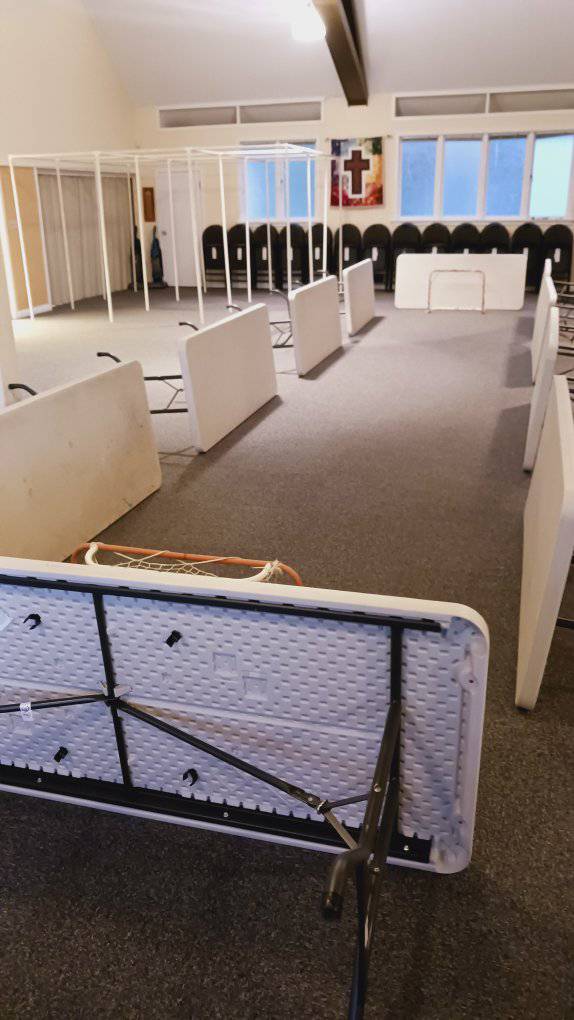 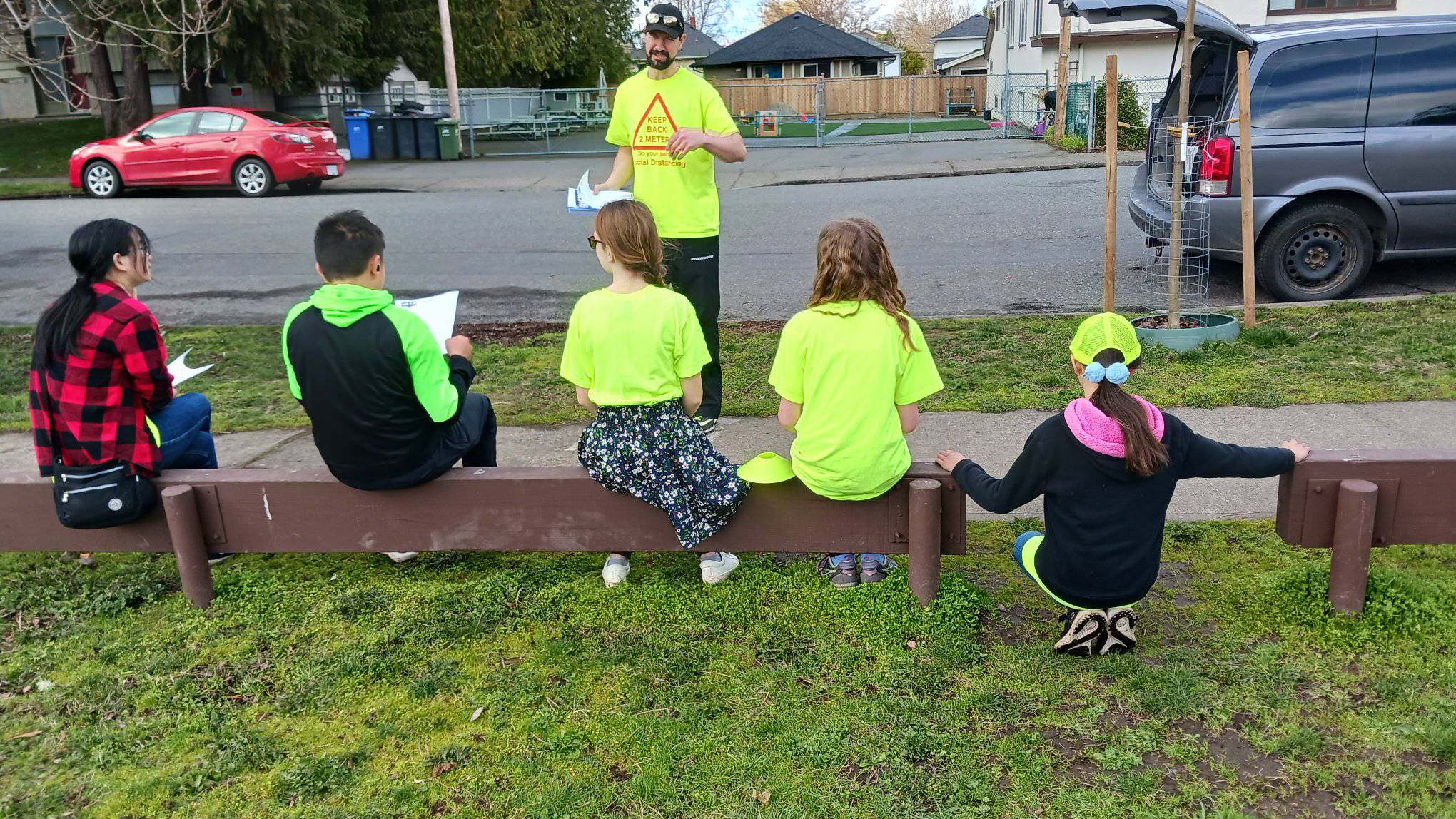 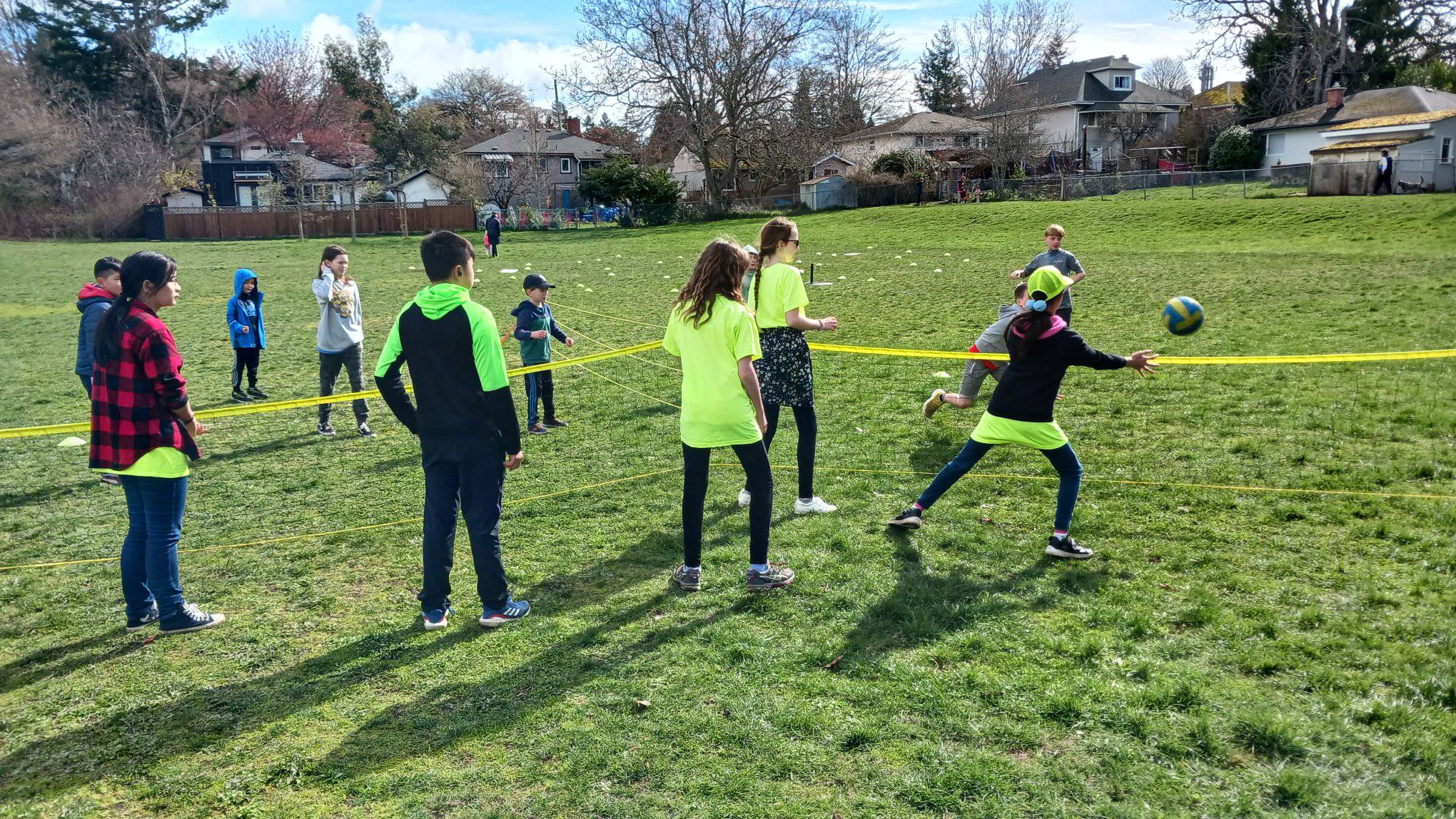 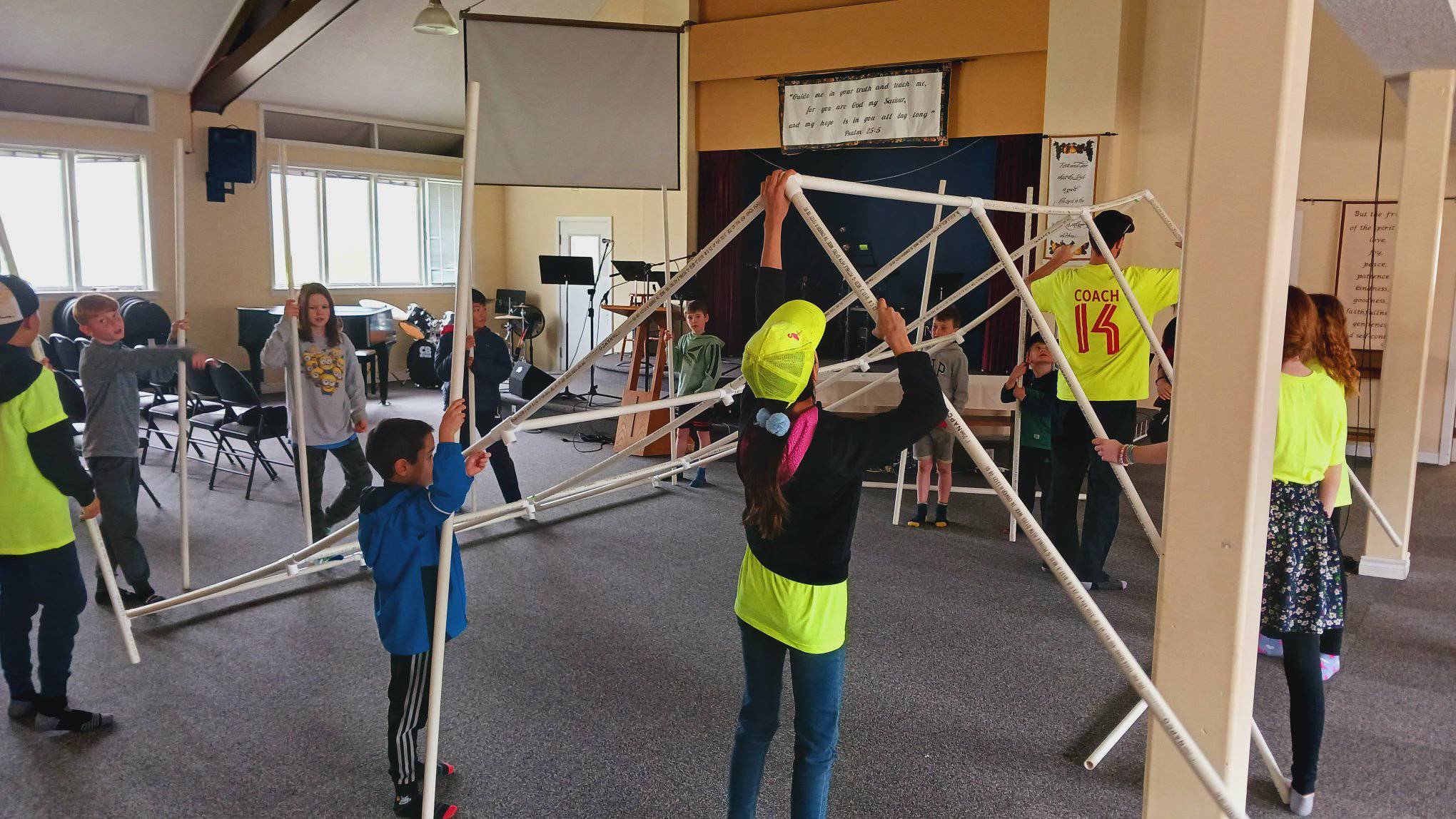 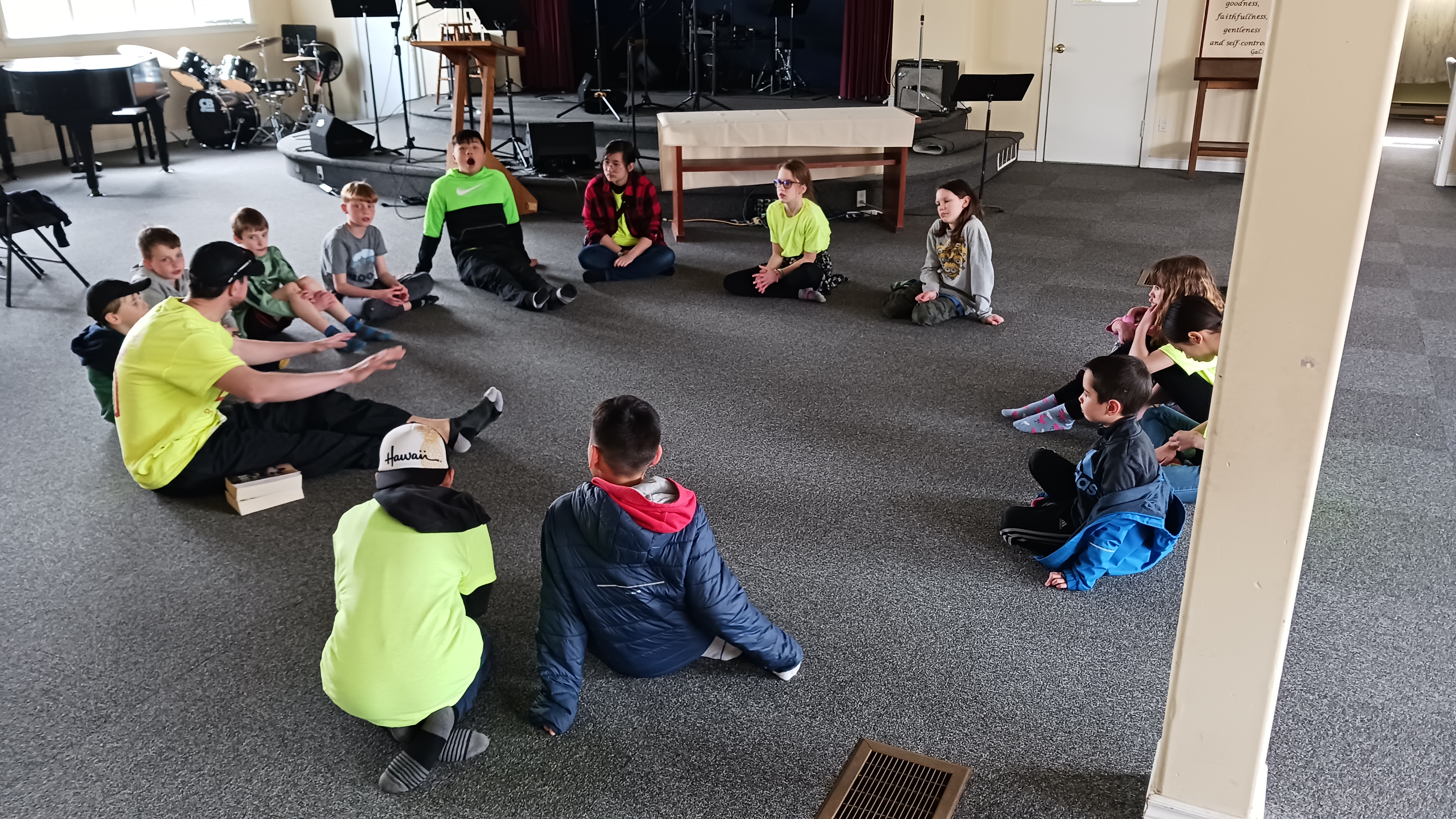 Closing Song
Mighty to Save